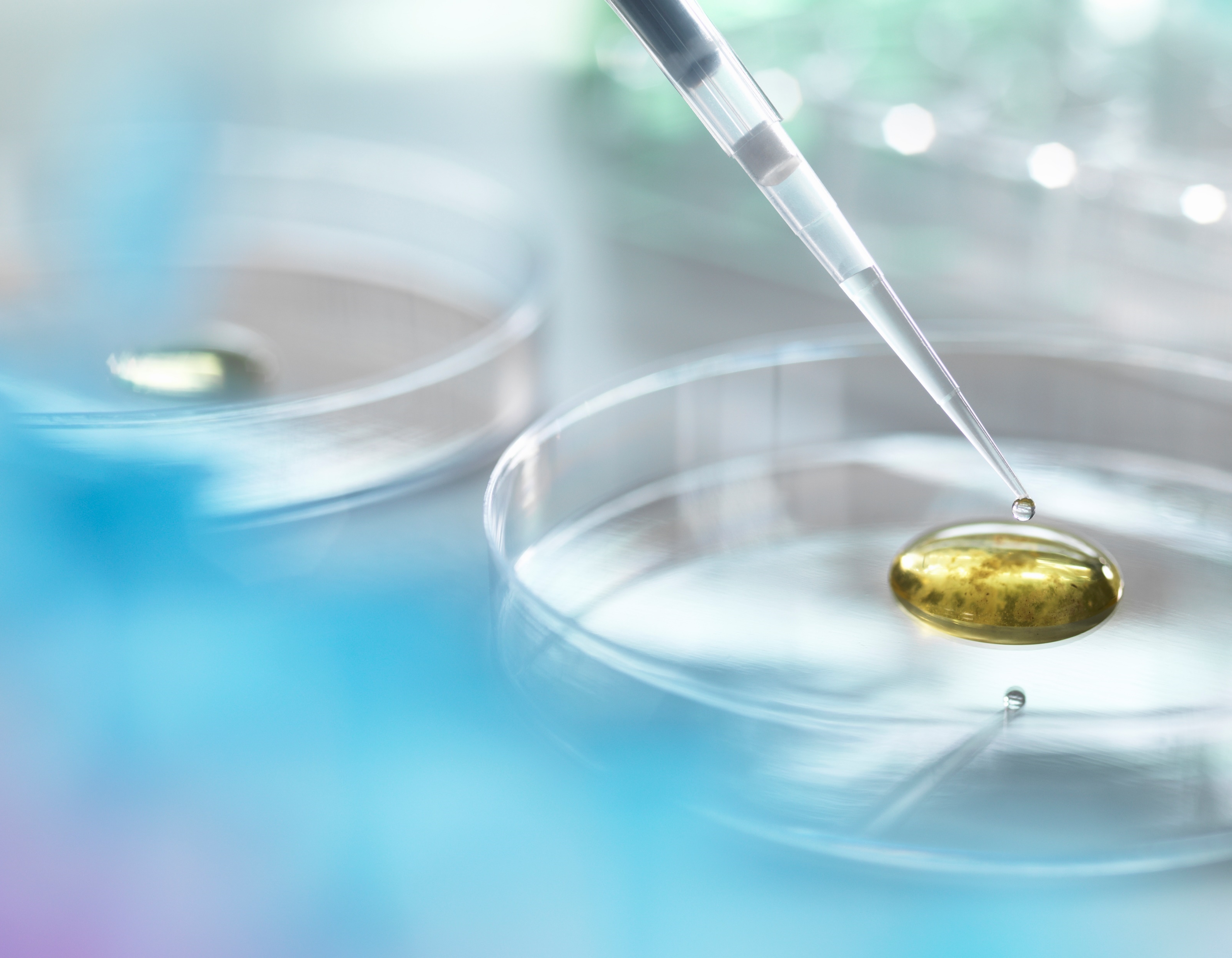 WHONETlaboratory database software
WHO Collaborating centre for surveillance of antimicrobial resistance

Analysis: isolate alerts